Предуборочная десикация посевов – эффективный способ сохранения урожая подсолнечника в экстремальных погодных условиях
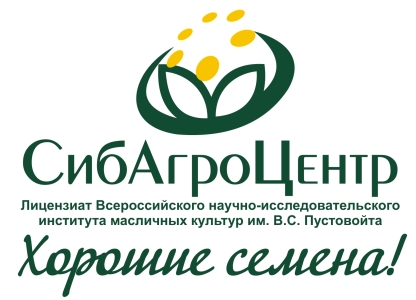 16 сентября, 2016 г. 
Егорьевский  район, 
с. Новоегорьевское
Преимущества сверхранней уборки подсолнечника в экстремальных погодных условиях.
Спасение урожайности и получение необходимых финансовых средств.

Защита от массового распространения болезней в посевах подсолнечника и накопления их патогенного начала в почве.

Приобретение необходимого опыта для работы 
        в экстремальных погодных условиях.
Динамика урожайности и массы 1000 семян сортов подсолнечника в процессе созревания (ВНИИМК им. В.С. Пустовойта)
Динамика всхожести  семян сортов подсолнечника в процессе созревания (ВНИИМК им. В.С. Пустовойта)
Возможные риски производства  подсолнечника при сверхранней уборке на товарных посевах.
Снижается урожайность посевов
         - на 15-й день после окончания цветения – на 25-30%
         - на 25-й день после окончания цветения – на 12-15%
         - на 30-й день после окончания цветения – на 8-10%

Уменьшается масса 1000 семян
         - на 15-й день после окончания цветения – на 30-35%
         - на 25-й день после окончания цветения – на 20-25%
         - на 30-й день после окончания цветения – на 10-12%
Возможные риски производства  подсолнечника при сверхранней уборке на семенных посевах.
1)     Удлиняется период послеуборочного дозревания 
        семенного материала ( с 1-2 до 3-5 месяцев)

2)     Ускоряется процесс старения семенного материала 
        (начинается снижение всхожести) 
         - на 15-й день после окончания цветения – через 6 месяцев             
         - на 25-й день после окончания цветения – через 18 месяцев
         - на 30-й день после окончания цветения – через 36 месяцев
Кондитерский сорт подсолнечника «Орешек»
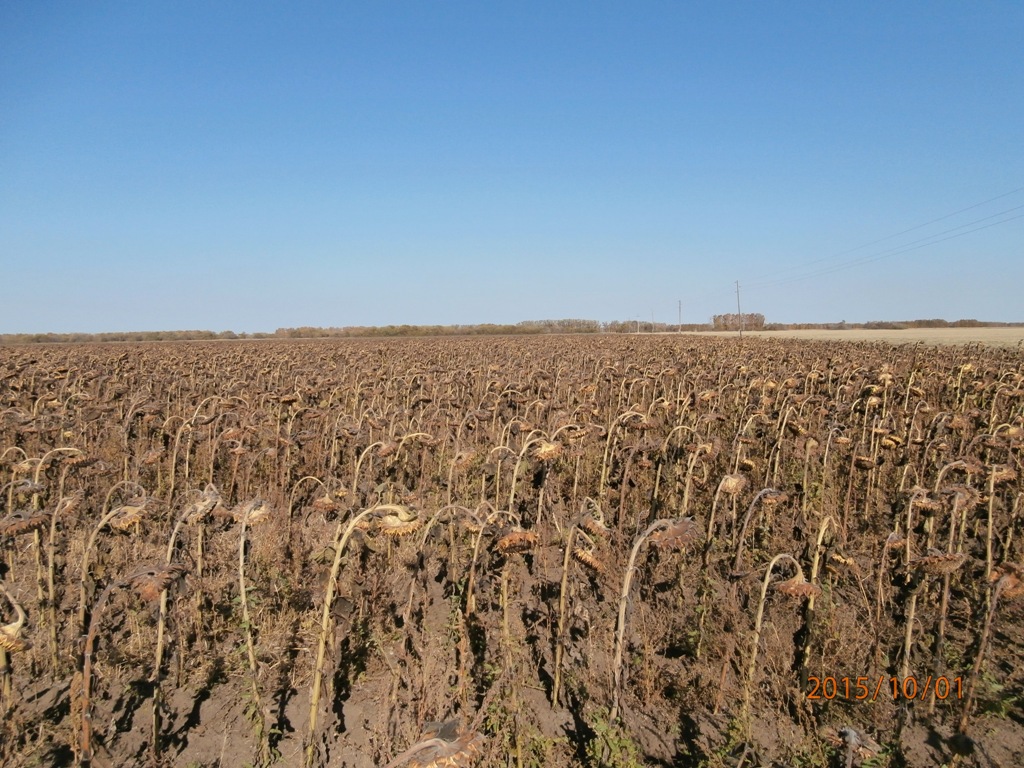 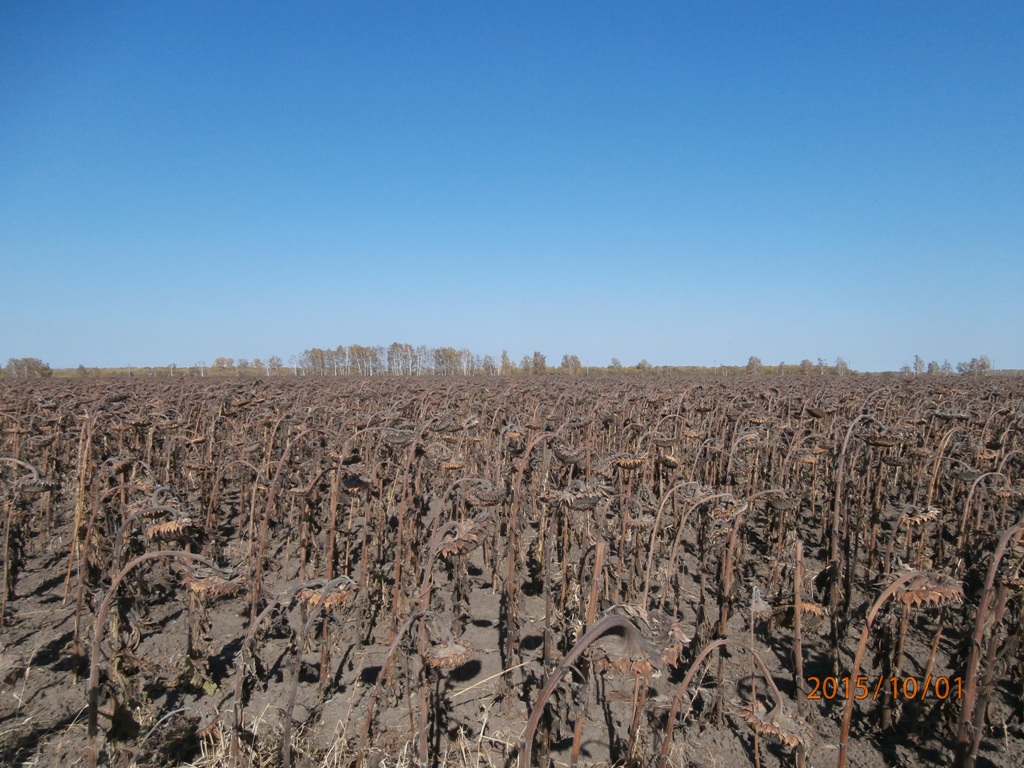 Поле до проведения десикации
Поле после проведения десикации
СПАСИБО ЗА ВНИМАНИЕ!